Effects of Key Membership & Interval Size in Perceiving Wrong Notes: A Cross-Cultural Study.
Rachna Raman
4 August 2015
1
PRIOR RESEARCH
Besson & Faïta (1995) 
Behavioral & ERP study
Musicians vs. Nonmusicians
Familiar vs. Unfamiliar Western melodies
ALWAYS the last note
3 types of wrong notes:  
in-key with no closure, out-of-key, rhythmic change
2
BESSON & FAÏTA
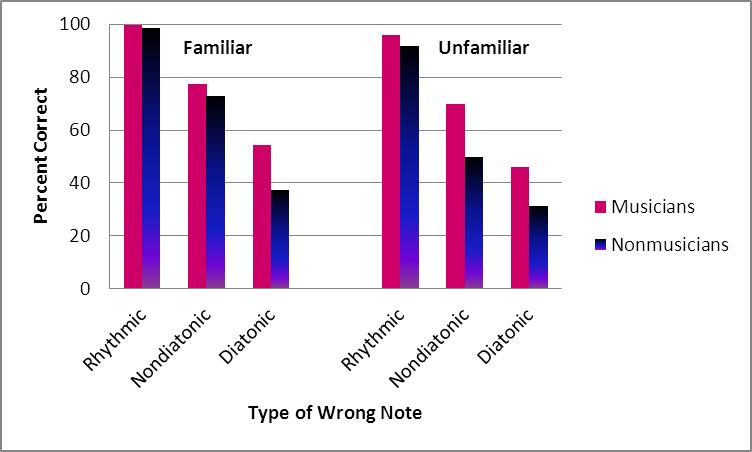 Main effects of music training, familiarity, type of wrong note
Interaction
3
PILOT STUDY
Dowling & students
Purpose
Effect of key membership, interval size, and direction on perception of wrong note 
Musical training
4
PILOT STUDY
Stimuli
20 familiar Western tunes
80 trials
Types of Wrong Notes
Key: In-key/Out-of-key
Interval: 1 ST/2 ST
Direction: Up/Down
5
PILOT STUDY
Participants
Western
Musically-trained (> 1 year; M = 5 years)
Nonmusicians (< 1 yr)
DV 
Hits, Response times
6
CONCLUSIONS
95% hit rate
Key and Interval important
Out-of-key, 2 ST
Direction not significant
Musical training
Main effect
No interaction
7
CROSS-CULTURAL
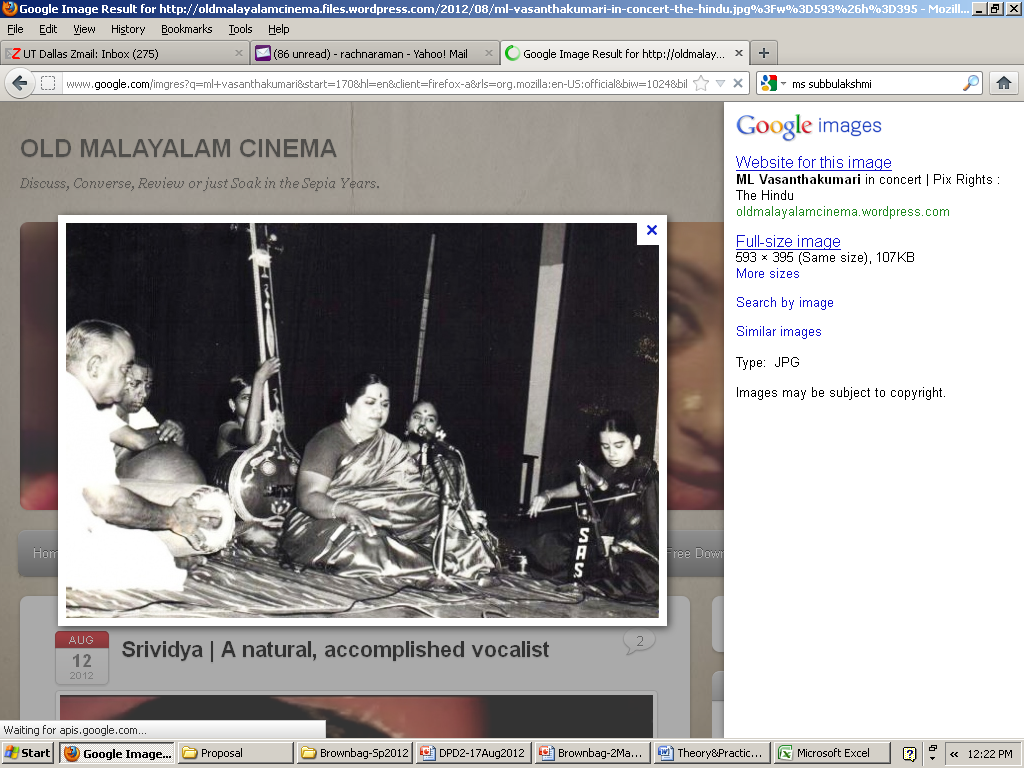 8
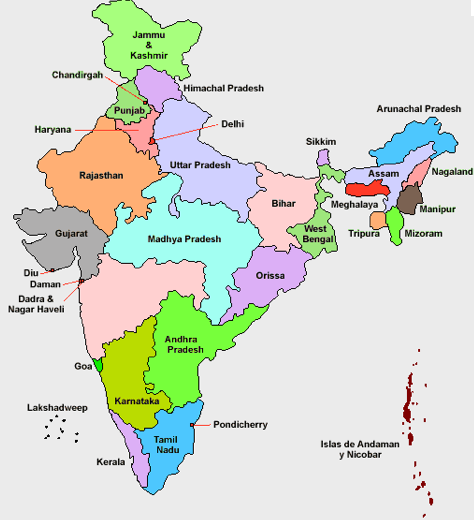 SOUTH INDIAN CLASSICAL MUSIC
9
Carnātic
WHY STUDY CARNĀTIC MUSIC??
350 rāgams vs. 13 Western modal scales



   C  Db          E          F# G  Ab         B      C  (heptatonic)
   C       D  Eb 	 F                 A      B      C   (hexatonic)
   C            Eb         F       G                B      C  (pentatonic)
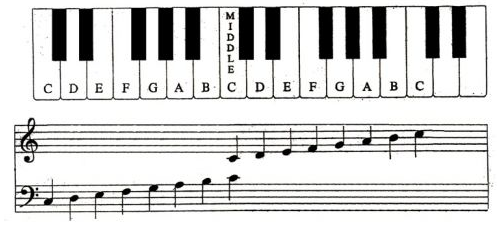 10
CENTRAL QUESTION
To investigate effects of key membership, interval size, and direction cross-culturally

“pop out”
A complex music system—rāgams 
Carnātic vs. Western melodies
Indian vs. Western participants
Musical training
11
CURRENT STUDY
12
PARTICIPANTS
30 Indian
Teachers        Students          Rasikās 
17 – 63 years
33 Western
Highly-trained musicians   Moderately-trained musicians   Nonmusicians
18 – 60 years
13
PRE-TEST
36 Carnātic & 37 Western popular melodies
All with lyrics
MIDI stimuli
Excerpt duration – 15 s approx.
Familiarity ratings from Indian participants
9-point Likert scale (“9”- highly familiar)
14
PRE-TEST
Indian participants
Highly familiar 6 Carnātic and 6 Western melodies 
6.7 to 8.6 (Carnātic)
8.2 to 8.6 (Western)
Western participants 
8.0 to 9.0 (Western)
15
WRONG NOTES
Key: 
In-key/Out-of-key
Interval: 
1 ST/2 ST
Direction: 
Up/Down
Trials
3 practice trials
48 total trials;       8/song approx.
Counterbalance for Indian participants
16
TASK
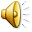 Example: London bridge

Press spacebar as quickly as possible when you hear a wrong note
17
Indian Participants – Carnātic vs. Western Melodies –RT
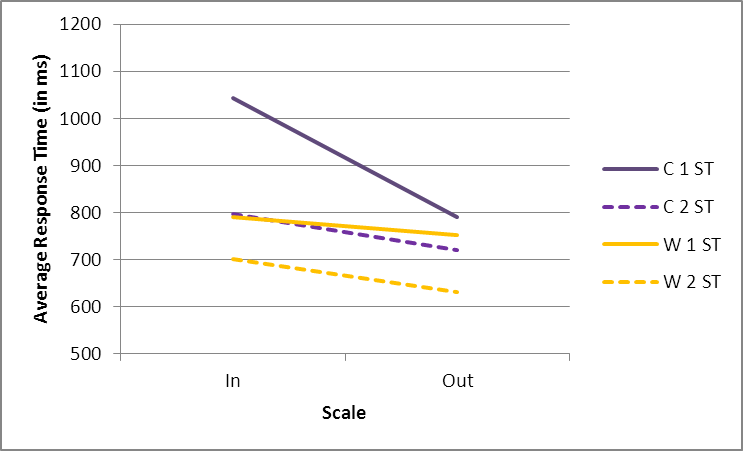 Key membership*, Interval size*
Type of Melody x Key x Interval*
18
Indian Participants – Carnātic vs. Western Melodies – RT
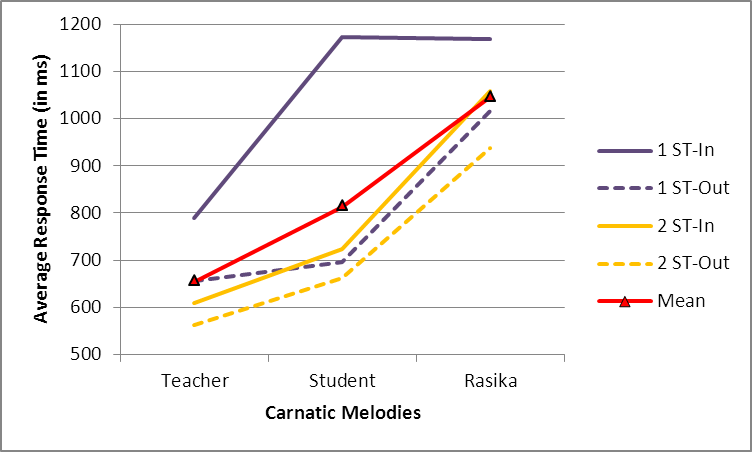 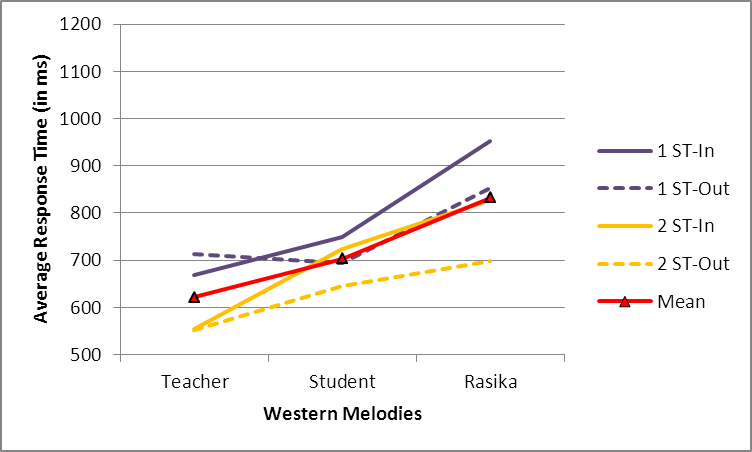 19
Music Training*, Type of Melody*
Indian Participants – Carnātic vs. Western Melodies – Hits
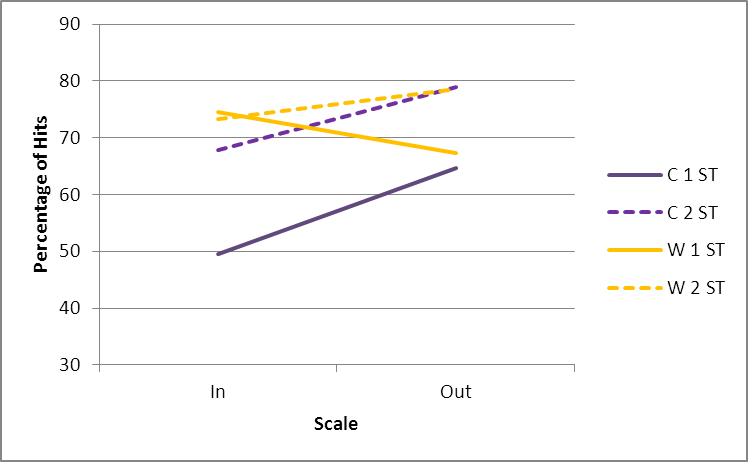 20
Key membership*, Interval size*
Type of Melody x Key x Interval*
Indian Participants – Carnātic vs. Western Melodies – Hits
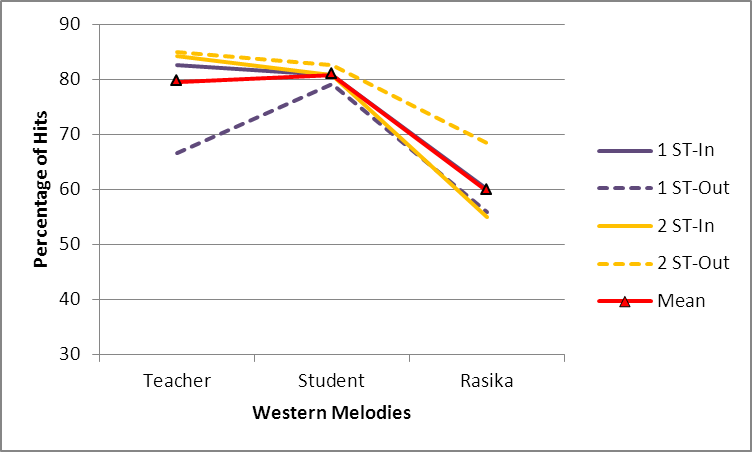 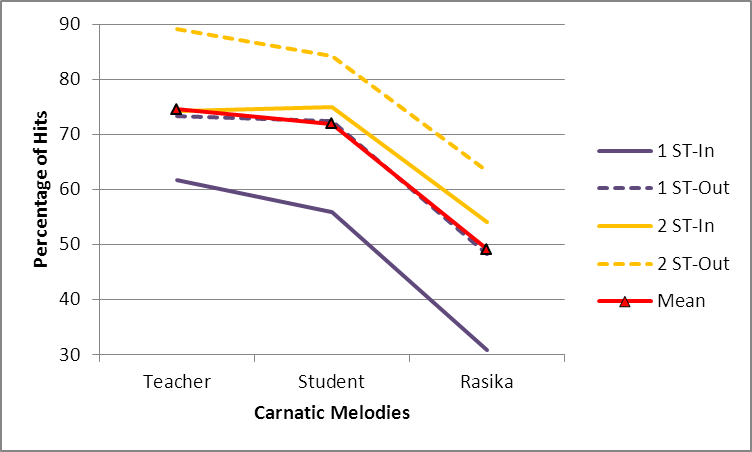 21
Music Training*, Type of Melody*
Indian vs. Western Participants – Western Melodies – RT
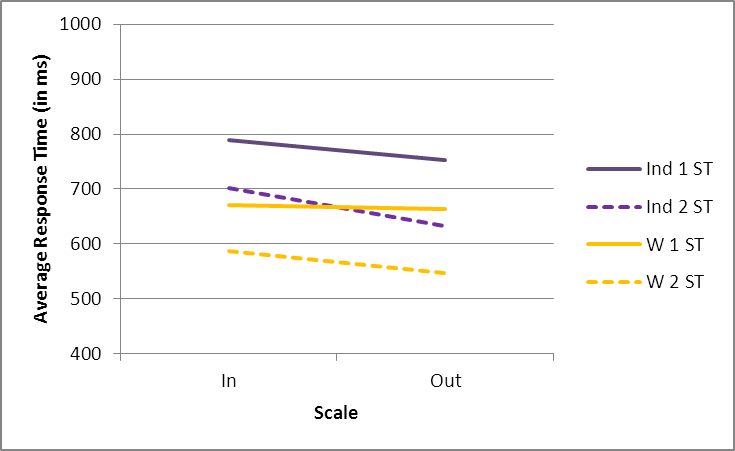 22
Key membership*, Interval size*
Key x Interval ns
Indian vs. Western Participants – Western Melodies – RT
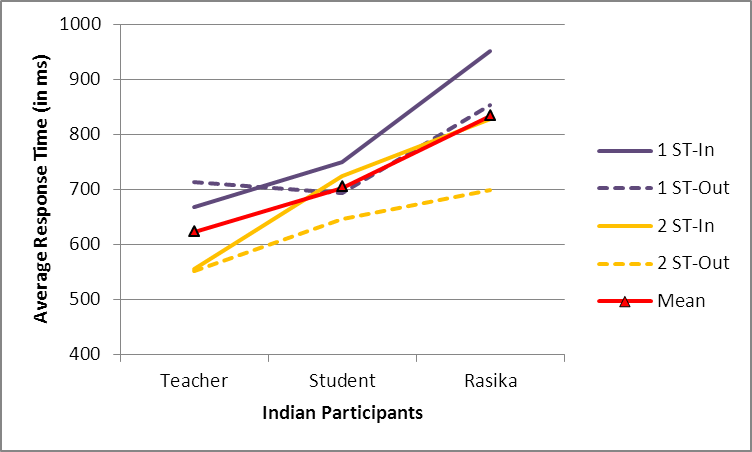 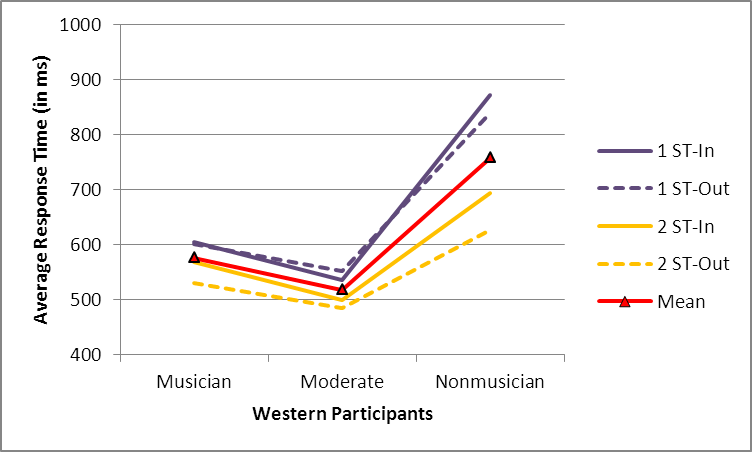 23
Music Training*
Nationality of Participants ns
Indian vs. Western Participants – Western Melodies – Hits
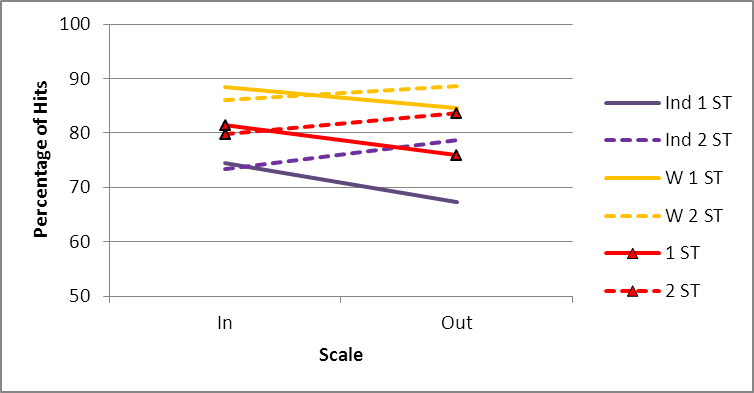 24
Key membership ns, Interval size*
Key x Interval*
Indian vs. Western Participants – Western Melodies – Hits
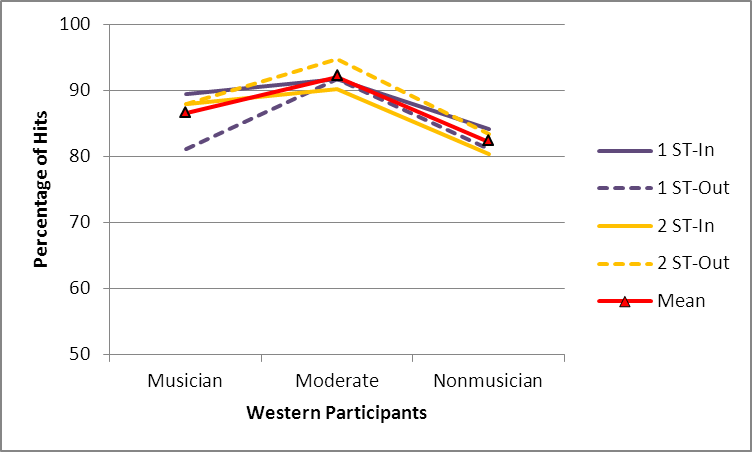 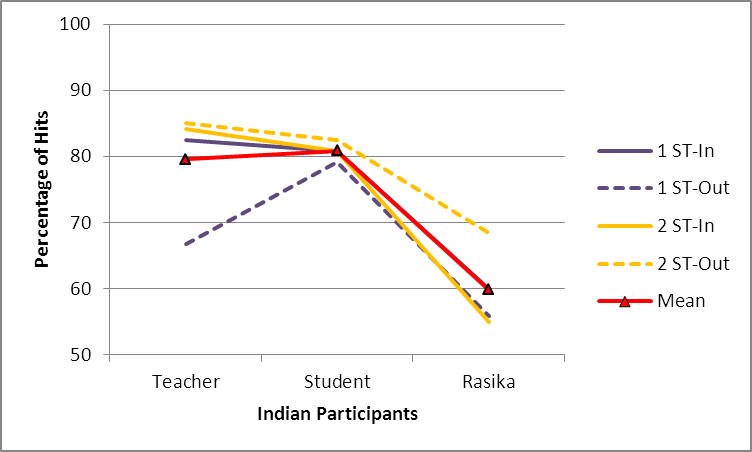 25
Music Training*
Nationality of Participants*
CONCLUSION – 1
Key membership important
Out-of-key
Interval size important
2 ST away from the original note
Faster with out-of-scale and 2 ST
26
CONCLUSION – 2
Carnātic vs. Western melodies
Indian participants faster and more accurate on Western melodies
Slowest and least accurate with in-scale and 1 ST away (Carnātic)
related to complexity of Carnatic music system
27
FUTURE DIRECTIONS
Currently working on 
Unfamiliar vs. Familiar melodies
Converging evidence from other cultures—Japanese and Persian melodies
28
THANK YOU
Ashwin Ramesh
Franco Sabatini
Participants
29
QUESTIONS???
30
EARLIER STUDY
37 popular Carnātic melodies chosen from online survey
80 trials
30 Indian participants
Carnātic teachers, students, rasikās
MIDI stimuli
Results: Teachers 30% hit rate
31
CONCLUSION
Conclusion
Complexity of delivering Carnātic rāgams and songs as MIDI
Need highly familiar Carnātic melodies recognizable in MIDI format
32